Unit 4 January is the first month.
WWW.PPT818.COM
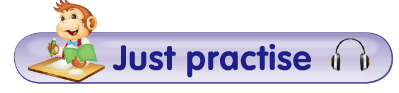 January is the first month of he year.
February is the second month of the year.
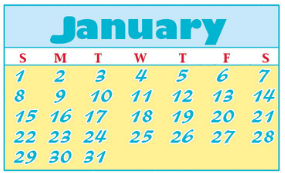 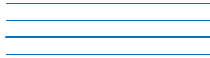 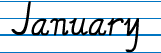 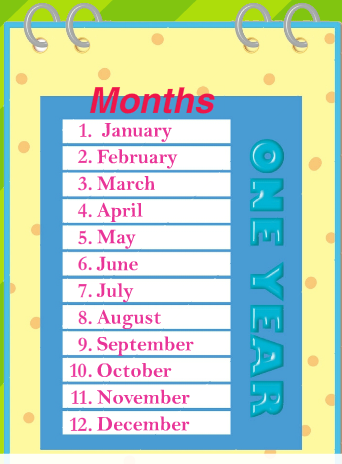 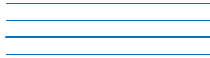 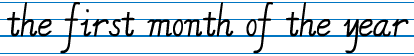 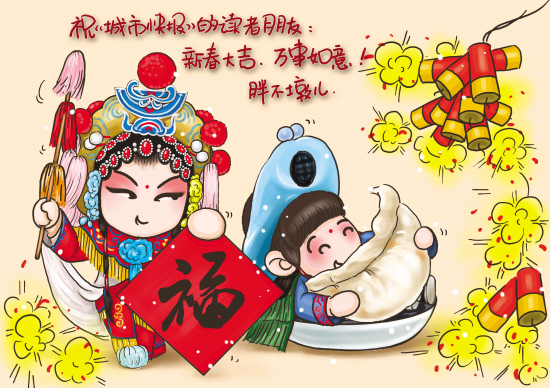 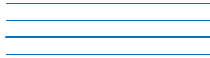 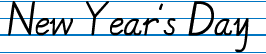 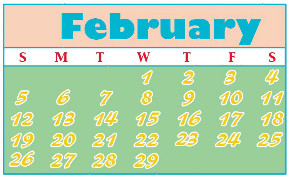 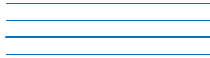 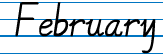 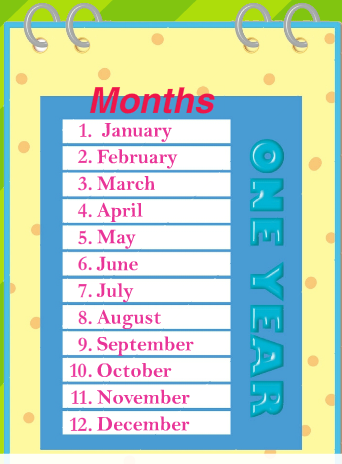 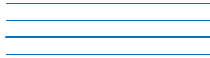 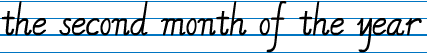 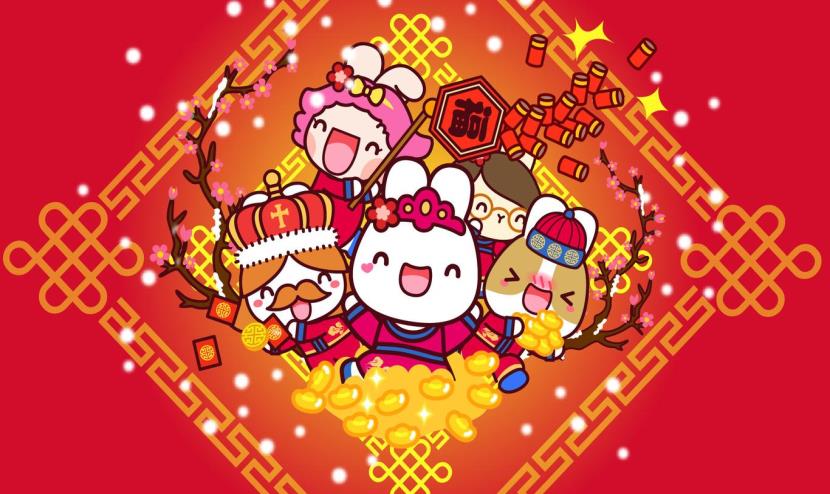 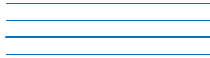 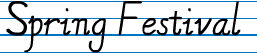 Just write
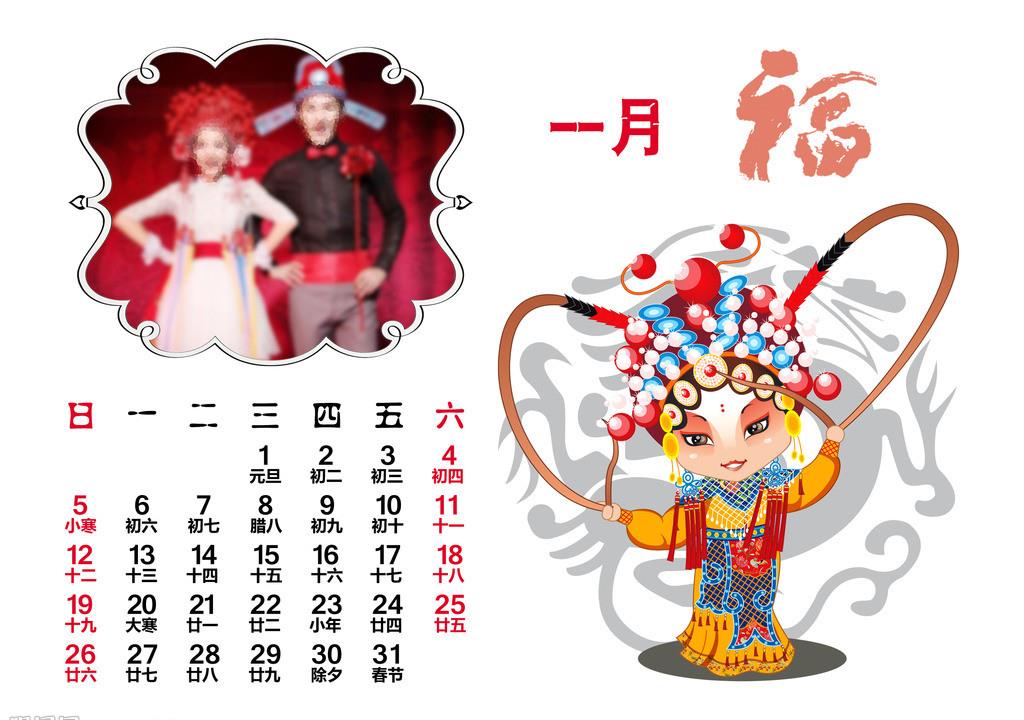 January
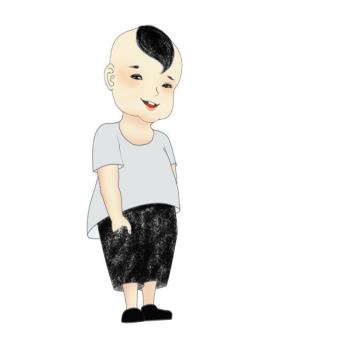 Just write
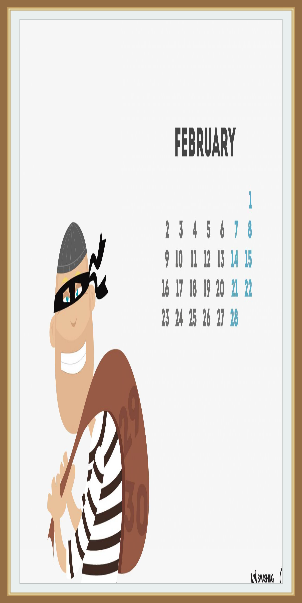 February
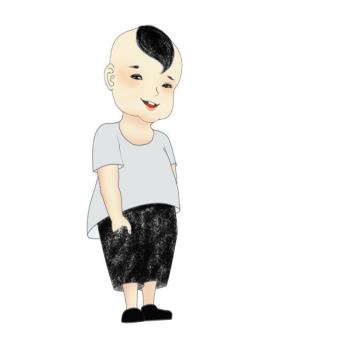 Just write
back
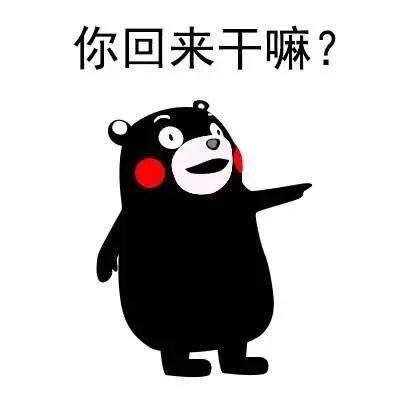 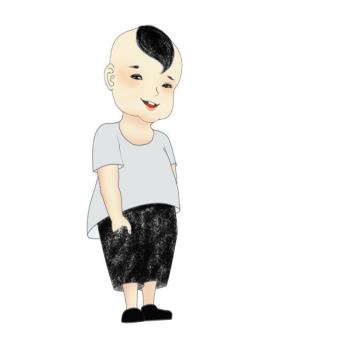 Just write
their
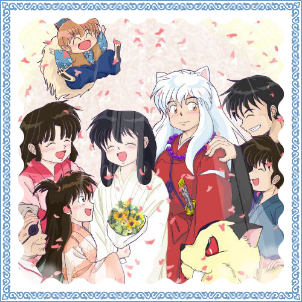 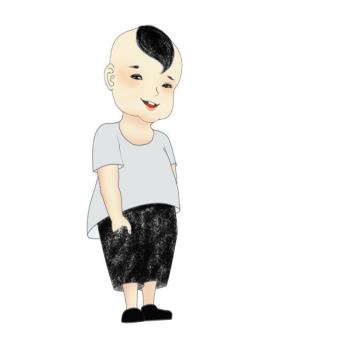 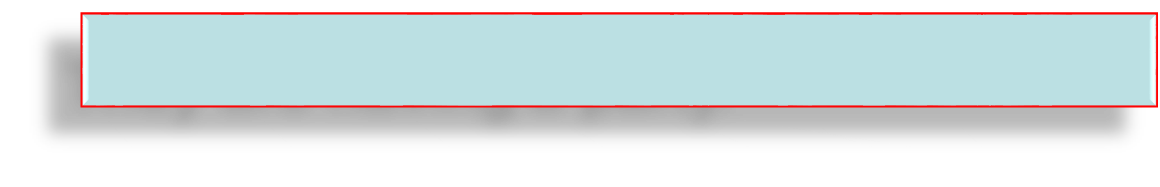 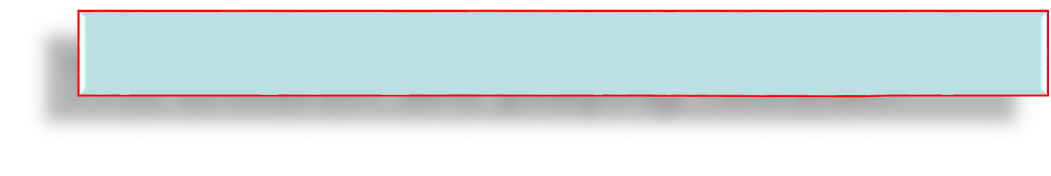 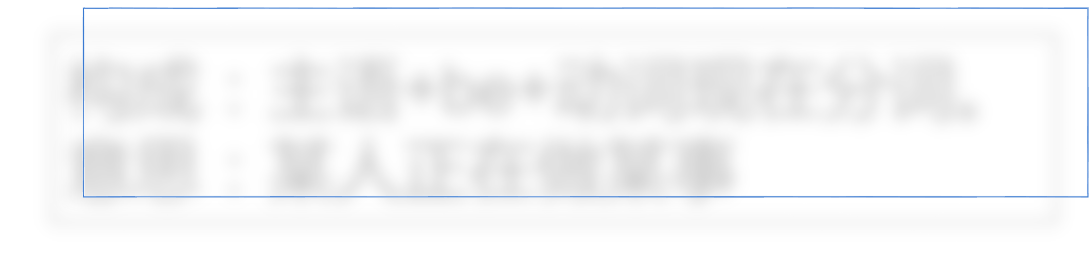 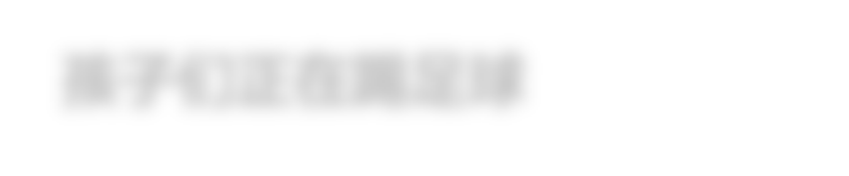 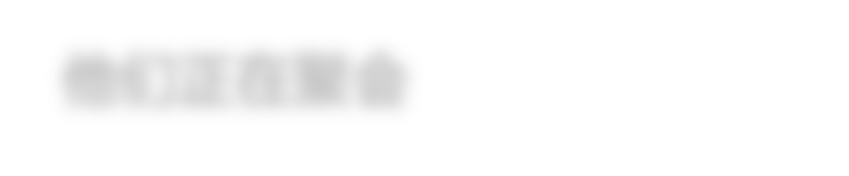 构成：主语+be+动词现在分词。
意思：某人正在做某事
The children are playing football.
孩子们正在踢足球
他们正在聚会
They are having a party.
现在进行时态你还记得吗？
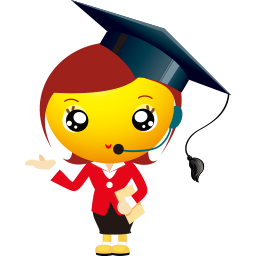 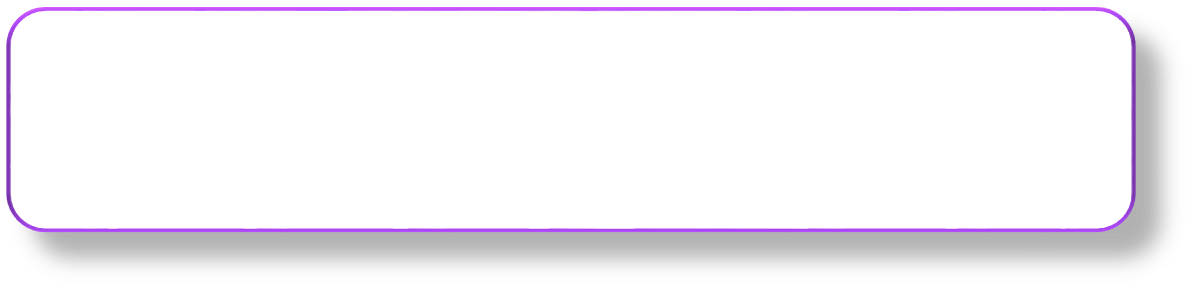 What are the children doing ？
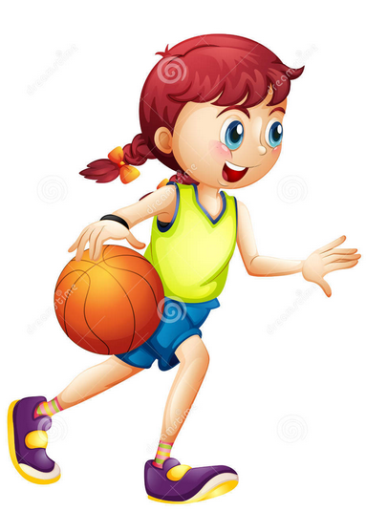 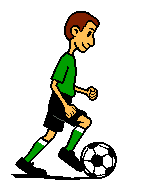 He is playing football.
She is playing basketball.
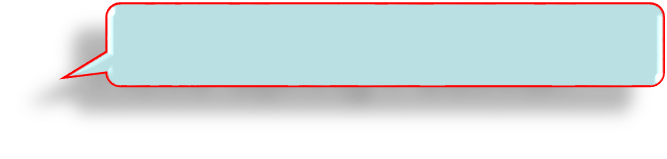 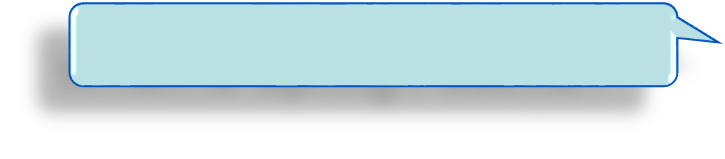 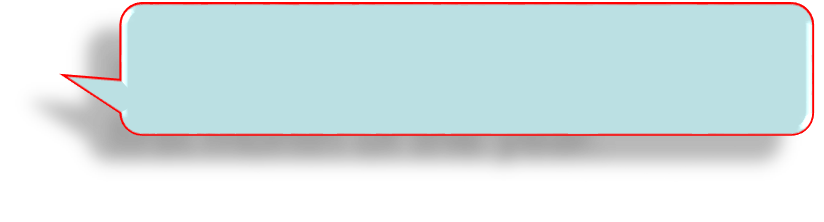 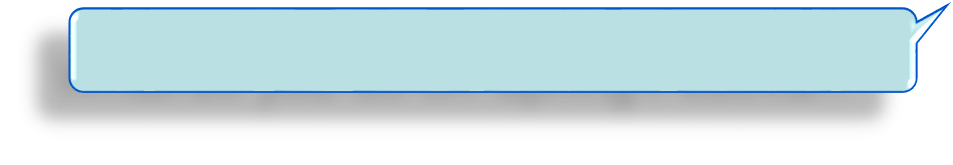 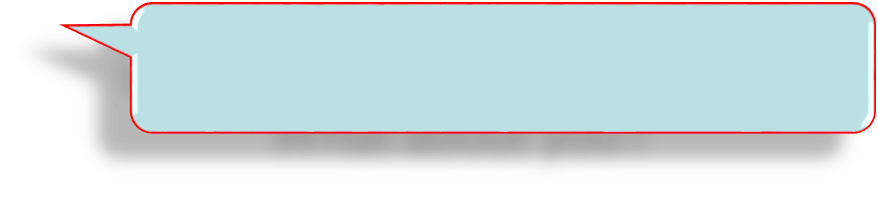 I love Spring Festival.
When is Spring Festival?
Look at these pictures. I can…
           What about you?
It’s in January. January is the first month of the year.
What do you do on Spring Festival?
Let’s talk
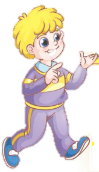 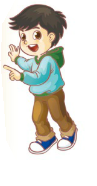